Rozšírenie národného etalónu dozimetrických veličín žiarenia gama o beta dozimetriuZabezpečenie metrologickej nadväznosti dozimetrických veličín žiarenia beta v SR
Mgr. Stanislav Sandtner
Slovenský metrologický ústav
Karloveská 63
842 55 Bratislava
18. 10. 2022
1
Lavica BC-13
Tri zdroje žiarenia beta: 147Pm; 85Kr a 90Sr s nadväznosťou na primárny etalón PTB
Vzdialenosť od zdroja 11 cm až 50 cm
Rotácia okolo vlastnej osi 
PMMA doskový a prstový fantóm
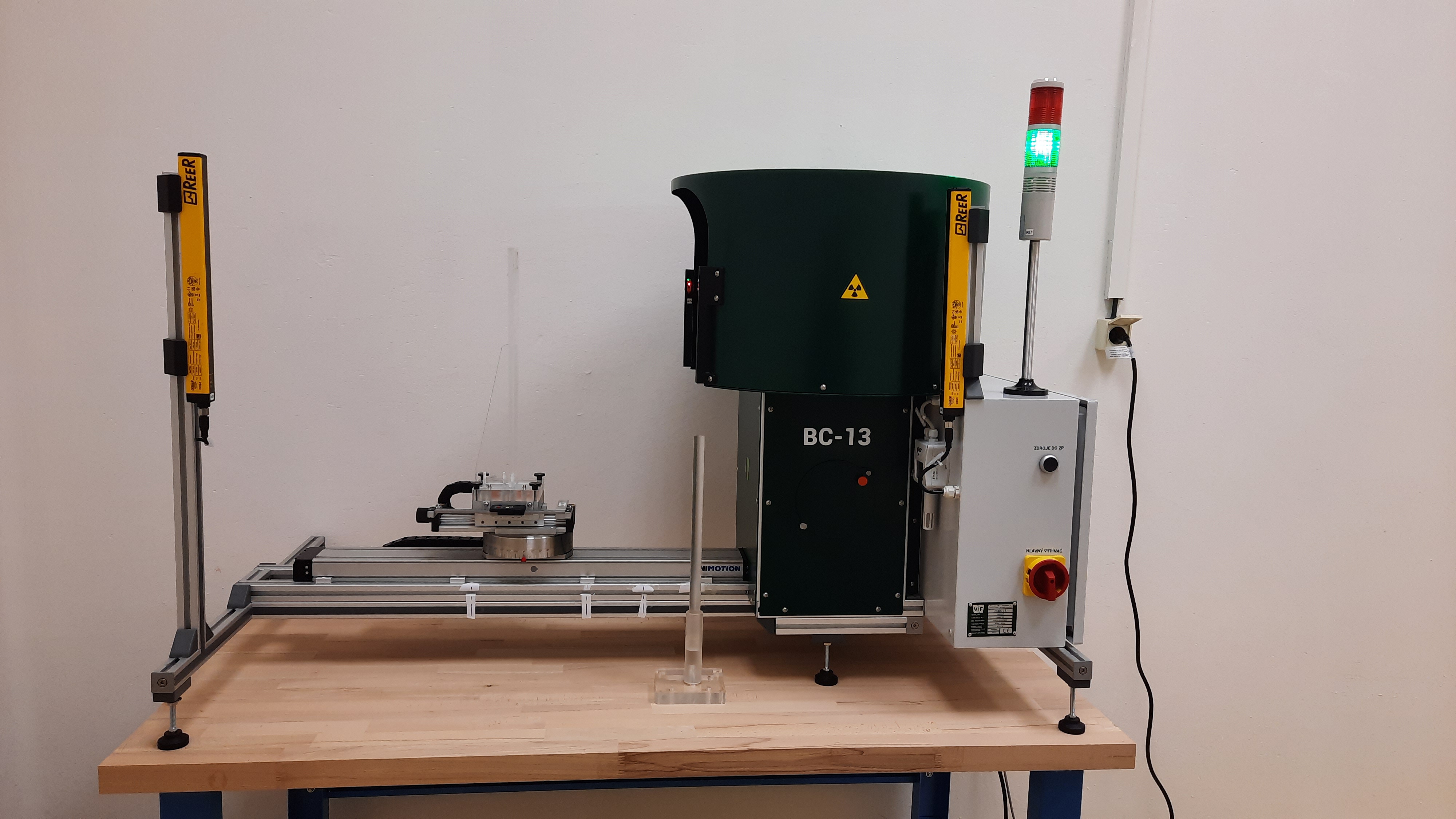 Výpočet príkonu absorbovanej dávky
Ďakujem za pozornosť.